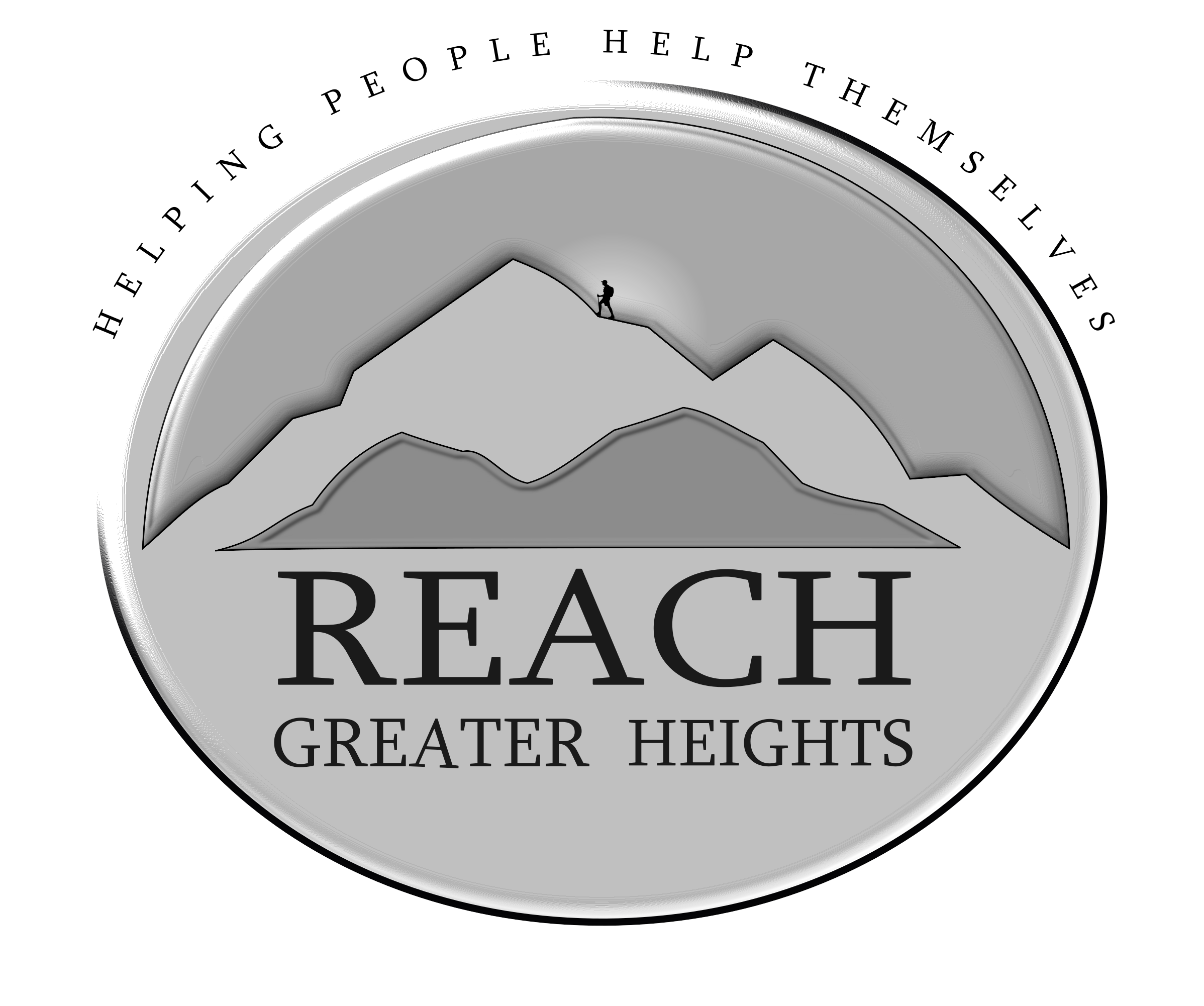 Effects of Social Media on Teen Depression and Suicide
Garron Griffitts, LCSW
Stats
2010-2015
33% increase in depression
65% increase in girls suicides
2007 smart phones introduced
2015: 92% of teens and young adults had one
2009 50% H.S. Seniors visited SM site daily
Today: 85%
San Diego State University psychologist Jean Twenge.
Correlational 
not 
causal !
Other Factors
My Findings
School: Grades and what to be and do
Social: Fitting in, Relationships, Social media
Family
Culture
Religion
Trauma
Sexuality
Risk factors
Female
Low self-esteem
Anxiety
Poor social skills
Need for approval
Parental Depression
Parent-child conflict
Single parent family (for girls only)
Abuse
Divorce
Peer rejection
Poor academics
Poverty
School Stress
Why?
Less emotionally satisfying and less connection: Not the same as face to face interaction
Comparing
Less active
Less accomplishments/productivity
Concentration: Multitasking
Sleep deprivation
why?
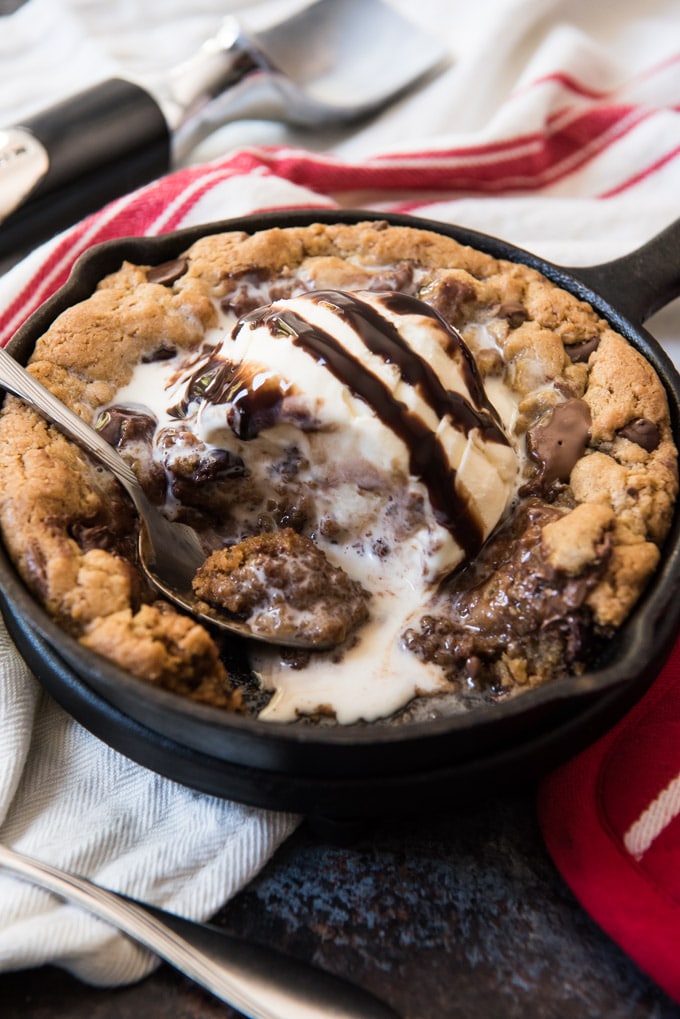 Addictive but not satisfying longterm
Junior High
Freshman/Sophomore
Junior/Senior
Protective Factors
Positive physical development
Academic achievement
High self-esteem
Emotional self-regulation
Good coping skills and problem solving skills
Protective Factors
Engagement and connections in two or more of the following contexts: school, peers, athletics, employment, religion, culture
Structure, limits, rules, monitoring
Supportive relationships with family members 
Clear expectations for behavior and values
What can be done?
Balance
Turn of notifications
Teach mindful use of social media
Model balance
Phone free time before sleep. Put the phone away one hour before going to bed
What can be done?
Limit the amount of leisure time spent in front of a screen to two hours a day (not including time to do homework)
Prohibit cell phones at dinner. It’s a way to enforce good quality time together (this is assuming that you have dinner together)
Track their screen time 
Make time for face-to-face interaction